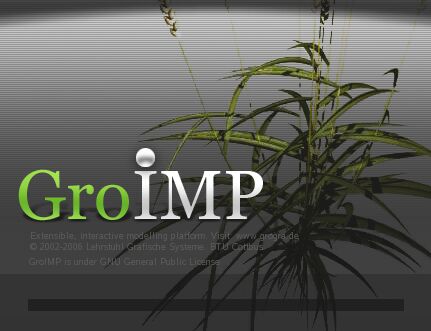 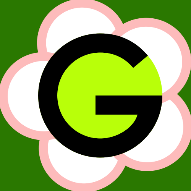 Functional-Structural Plant Models
Summer semester 2023

Winfried Kurth

University of Göttingen
Chair of Computer Graphics and Ecoinformatics

10th Lecture:  29 June, 2023
1
From our last lecture:

 Notations for derived relations in graphs
 Overview of XL and GroIMP
 Graph queries in XL
 Cone-based shadow model
2
On the following slides:

 Cone-based shadow model (revisited)
 Sequential and parallel derivation modes
 A model for diameter growth
 Instantiation rules and their application
3
Cone-based shadow model

sm09_e42.rgg
module Segment(int t, int ord) extends F0;
module TBud(int t) extends F(1, 1, 1);
module LBud extends F(0.5, 0.5, 1);
Vector3d z = new Vector3d(0, 0, 1);

protected void init()
   [
   Axiom ==> P(2) D(5) V(-0.15) [ TBud(-4) ] RU(90) M(600) RU(-90)
                                [ TBud(0) ] RU(-90) M(1200) RU(90)
                                [ TBud(-8) ];
   ]
   
public void run()
   [
   TBud(t), (t < 0) ==> TBud(t+1);
   x:TBud(t), (t >= 0 && empty( (* s:Segment, (s in cone(x, z, 45)) *) ) ) ==>
      L(random(80, 120)) Segment(0, 0)
      [ MRel(random(0.5, 0.9)) RU(60) LBud ]
      [ MRel(random(0.5, 0.9)) RU(-60) LBud ] TBud(t+1);
   y:LBud, 
      (empty( (* s:Segment, (s in cone(y, z, 45)) *) ) ) ==>
      L(random(60, 90) Segment(0, 1) RV0 LBud;
   Segment(t, o), (t < 8) ==> Segment(t+1, o);
   Segment(t, o), (t >= 8 && o == 1) ==>> ;   /* Deletion of branches */
   ]
4
Derivation modes in XL
- Default: parallel application of rules (like in L-systems)
- To switch into sequential mode (then in each step at most one rule is applied to one match):
setDerivationMode(SEQUENTIAL_MODE)

- To switch back to parallel mode use:
setDerivationMode(PARALLEL_MODE)

Test the following example:
sm09_e32.rgg
5
Modelling diameter growth in plants
Frequently used approaches:

 Regression diameter ~ length for new growth units 
- Diameter increment dependent from age, branch order, etc.

    e.g., use rule with fixed annual growth

    Shoot(l, d) ==> Shoot(l, d+delta_d);
    
    Interpretive rule for shoot:  Shoot(l, d) ==> F(l, d);

 or: “pipe-model” assumption
6
“pipe model”
(Shinozaki et al. 1964)
Parallel “unit pipes”

Cross section area 
~  leaf mass 
~  fine root mass
7
Conclusion 
“Leonardo rule”  (da Vinci, about 1500)
di
In each branching node we have 
d2 =  di2
(invariance of cross section area)


d
8
Realization in an XL Model:
see examples  sm09_e33.rgg,  sm09_e34.rgg
In those examples, first the structural and length growth is simulated, then in separate steps the diameter growth, calculated top-down
(also, a more realistic combination is possible)
A1
A = A1 + A2 
d 2 = d12 + d22
A
A2
9
Yet another rule type in XL
Instantiation rules
Purpose: replacement of individual modules with more complicated structures, for display only (as with interpretive rules)
But, less is saved (saving storage space)
unlike interpretive rules, no turtle commands are used with effect on other nodes
Further possibility: "replicator node" for copying and repositioning of entire structures
10
Instantiation rules - syntax
no new rule arrow
specifying the instantiation rule directly in the module declaration
	module A ==> B C D;
replaces (instantiates) everywhere  A  by  B C D

Example:
sm09_e43.rgg
11
const int multiply = EDGE_0;    /* self-defined edge type */

module Tree ==> F(20, 1) 
   [ M(-8) RU(45) F(6, 0.8) Sphere(1) ]
   [ M(-5) RU(-45) F(4, 0.6) Sphere(1) ] Sphere(2);

module Replicator ==> [ getFirst(multiply) ] Translate(10, 0, 0)
                      [ getFirst(multiply) ];

public void run1()
[
Axiom ==> F(2, 6) P(10) Tree;
]

public void run2() 
[
Axiom ==> F(2, 6) P(10) Replicator -multiply-> Tree;
]
Tree is instantiated with the red structure
it will be inserted what is hanging at the "multiply" edge
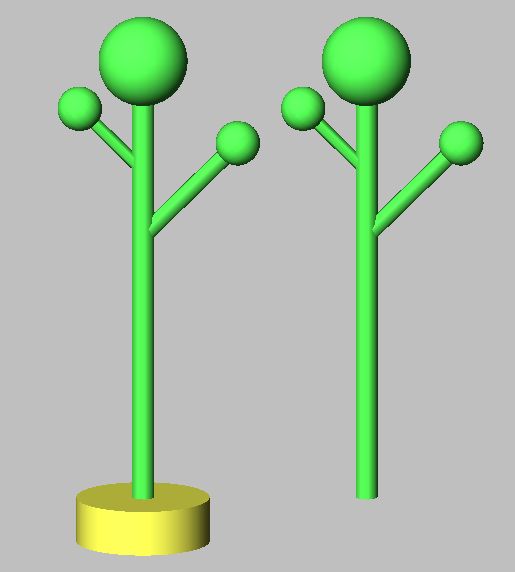 12
Another example of an application of a multiplier node with instantiation rule
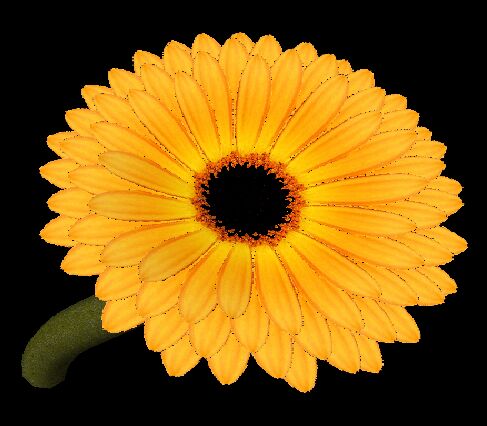 13
(Henke 2006)